15th South West Pacific Hydrographic Commission ConferenceFebruary 2018
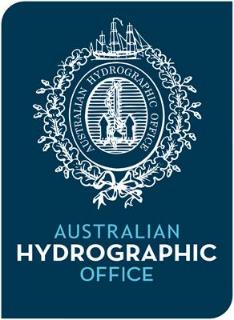 Australian Report to SWPHC15
15th South West Pacific Hydrographic Commission Conference
Australian Hydrographic Office

Sits within Australian Geospatial Organisation

Defence White Paper  2016 indicates the future of Australia's hydrographic surveying capabilities will be ‘an efficient combination of commercial and military hydrographic  and oceanographic surveying capabilities’ (SEA2400)
February, 2018
15th South West Pacific Hydrographic Commission Conference
Surveying
Hydroscheme 2017-2020 (www.hydro.gov.au)
Shepparton and Benalla surveyed Cape Nelson, PNG in early 2017
LADS, Leeuwin and Melville undertook surveys in Port Moresby, PNG in late 2017
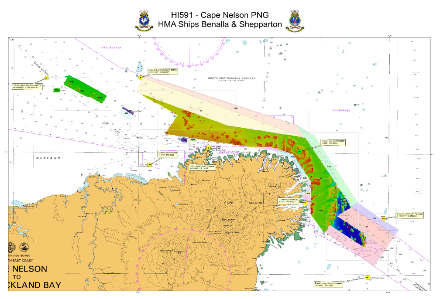 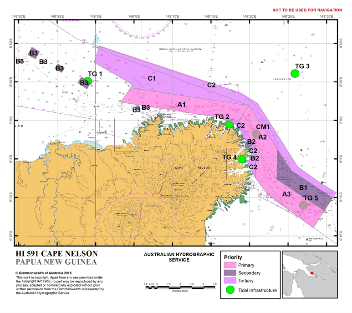 February 2018
15th South West Pacific Hydrographic Commission Conference
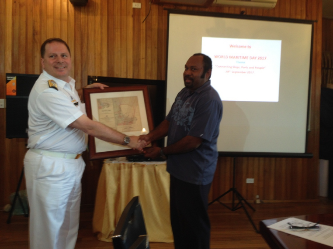 Charting
Australia became PCA for Solomon Islands in August 2017
14 SLB Paper Charts
41 SB ENC
2 Index Charts
Paper Charts maintained in-house after 20 years of outsourcing
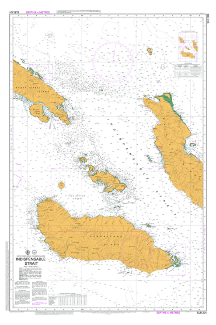 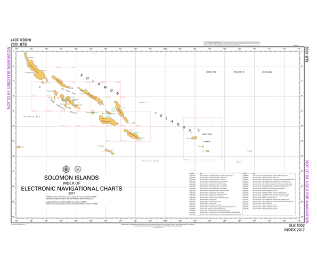 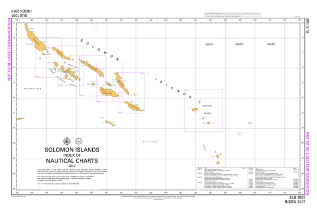 February 2018
Capacity Building
Training
The last H2 course concluded in November 2017, there were 15 trainees:
10 Australian (RAN) 
3 New Zealand (RNZN) 
1 Indian Navy 
1Fijian Defence Force
30 November – 02 December, 2016
NOUMEA
Engagement with CSIRO
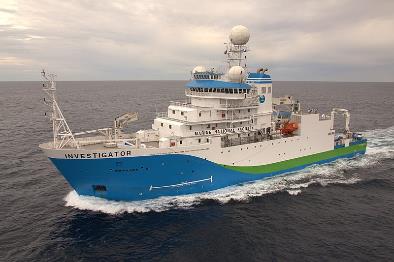 AHO has engaged with Commonwealth Scientific and Industrial Research Organisation ship Research Vessel Investigator to undertake survey and science missions in waters around Australia

AHO continues to participate in the ARGO project with annual purchase of 5 floats some of which are deployed by Royal Australian Navy vessels outside major shipping lanes
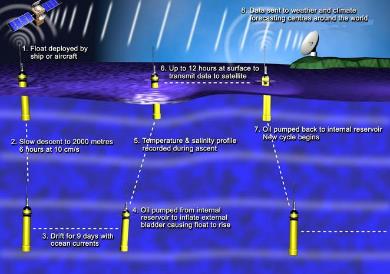 February 2018
Future
SEA2400

Solomon Islands Tide tables for 2019

Better scaled ENC for complex Port areas
February 2018